CMSC201 Computer Science I for MajorsLecture 04 – Expressions
Prof. Katherine Gibson
Based on slides by Shawn Lupoli and Max Morawski at UMBC
Last Class We Covered
Variables
Rules for naming
Different types
How to use them
Printing output to the screen
Getting input from the user
Mad Libs
2
Any Questions from Last Time?
Today’s Objectives
To learn more about expressions
To learn Python’s operators
Including mod and integer division
To understand the order of operations
To learn more about types
How to cast to a type
To understand the use of constants
4
Expressions
Expressions are code that produces or calculates new data and data values

Allow us to program interesting things

Always on the right hand side of the assignment operator
5
Pop Quiz!
Which of the following examples are correct?
 500 = numStudents
 numStudents = 500
 numCookies * cookiePrice = total
 mpg = miles_driven / gallons_used
 "Hello World!" = message
 _CMSC201_doge_ = "Very learning"
 60 * hours = days * 24 * 60
6
Python’s Operators
Python Basic Operators
Operators are the constructs which can manipulate the value of operands
Consider the expression:
		num = 4 + 5


Here, num is the operand and + is the operator
operand
operator
8
Types of Operators in Python
focus of today’s lecture
Arithmetic Operators
Comparison (Relational) Operators
Assignment Operators
Logical Operators
Bitwise Operators
Membership Operators
Identity Operators
9
Operators in Python
10
Operators – Addition & Subtraction
“Lowest” priority in the order of operations
Can only change this with parentheses
Function as they normally do

Examples:
 cash = cash - bills
 (5 + 7) / 2
 ( ((2 + 4) * 5) / (9 - 6) )
11
Operators – Multiplication & Division
Higher priority in the order of operations than addition and subtraction
Function as they normally do

Examples:
 tax = subtotal * 0.06
 area = PI * (radius * radius)
 tsp = tbsp * 3
12
Operators – Integer Division
Reminder: integers (or ints) are whole numbers
What do you think integer division is?

Remember division in grade school?

Integer division is division withoutdecimals, and in which we discardthe remainder from our answer
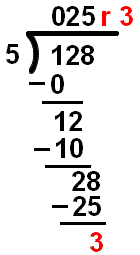 13
Examples: Integer Division
Integer division uses double slashes (//)

Examples:
 7 /  5    =
 7 // 5    =
 2 /  8    =
 2 // 8    =
 4 // 17 // 5 =
1.4
1
0.25
0
	 0
evaluate from left to right
14
Operators – Modulo
Also called “modulo,” “modulus,” or “mod”

Example:  17 % 5 = 2
What do you think mod does?

Remember division in grade school?

Mod gives you the remainder frominteger division
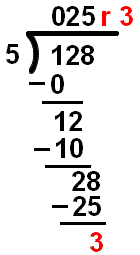 15
Examples: Mod
Mod uses the percent sign (%)

Examples:
 7  % 5    =
 5  % 9    =
 17 % 6    =
 22 % 4    =
 48692451673 % 2 =
2
5
5
2
	 	  1
16
Operators – Exponentiation
“Exponentiation” is just another word for raising one number to the power of another

Examples:
 binary8 = 2 ** 8
 squarea = squareLen ** 2
 cubeVolume = squareLen ** 3
17
Order of Operations
Expressions are evaluated from left to right




What can change this ordering?
Parentheses
in what direction?
18
Types in Python
Variable Types
There are many different kinds of variables!
Numbers
Whole numbers	(Integers)
Decimals				(Floats)
Booleans (True and False)
Strings (collections of characters)
20
Finding a Variable’s Type
To find what type a variable is, use type()

Example:
>>> a = 3.0        >>> b = "moo"
>>> type(a)        >>> type(b)
<class 'float'>    <class 'str'>
21
Division: Floats and Integers
Floats (decimals) and integers (whole numbers) behave very differently in Python
And in many other programming languages
Biggest difference is with how division works
In Python 2, all integers use integer division
In Python 3, we have to explicitly call integer division
Otherwise, we perform decimal division
Floats automatically perform decimal division
22
Division Examples
What do the following expressions evaluate to?
 4 /  3
 4 // 3
 4 // 3.0
 8 /  3
 8 /  2
 5 /  7
 5 // 7
= 1.3333333333333333
= 1
= 1.0
= 2.6666666666666667
= 4
= 0.7142857142857143
= 0
23
Floating Point Errors
In base 10, some numbers are approximated:
0.66666666666666666666666667…
3.14159265358979323846264338328…
The same is true for base 2
0.00011001100110011001100… (0.1 in base 10)
This leads to rounding errors with floats
Don’t compare floats after you’ve done division!
24
Casting to a Type
We can change a variable from one type to another using casting

Example:
>>> e = 2.718
>>> int(e)
2
>>> str(e)
'2.718'
type you want to cast to, then the variable to cast“change e to an integer”
25
Constants
What are Constants?
Constants are values that are not generated by the user or by the code
But are used a great deal in the program

Constants should be ALL CAPS with a “_” (underscore) to separate the words
Coding standards
27
Using Constants
Calculating the total for a shopping order
MD_TAX       = 0.06
subtotal = input("Enter subtotal:")
tax = subtotal * MD_TAX
total = tax + subtotal
print("Your total is:", total)
easy to change if the tax rate changes
we know exactly what this number is for
28
“Magic” Numbers
“Magic” numbers are numbers used directly in the code – should be replaced with constants

Examples:
Mathematical numbers (pi, e, etc.)
Program properties (window size, min and max)
Important values (tax rate, maximum number of students, credits required to graduate, etc.
29
“Magic” Numbers Example
You’re looking at the code for a virtual casino
You see the number 21
What does it mean?

Blackjack? Drinking age? VIP room numbers?

Also helpful if the drinking age changes – why?
Don’t have to figure out which “21”s to change
if (value < 21)
if (customerAge < DRINKING_AGE)
30
Are Constants Really Constant?
In some languages (like C, C++, and Java), you can create variables that CANNOT be changed

This is not possible with Python variables
Part of why coding standards are so important
If you see code that changes the value of a variable called MAX_ENROLL, you know that’s a constant, and shouldn’t be changed
31
Quick Note: Version of Python
Before you run any Python code, you need to tell GL you want to use Python 3 instead:
/usr/bin/scl enable python33 bash

You can double-check which version with the command python –v
It will print out a bunch of text, but near the bottom you should see “Python 3.3.2”
32
Announcements
Your Lab 2 is an online lab this week!
Due by this Friday (Sept 11th) at 8:59:59 PM

Homework 2 is out
Due by Tuesday (Sept 15th) at 8:59:59 PM

Both of these assignments are on Blackboard
Weekly Agendas are also on Blackboard
33